ΠΟΛΩΣΗ
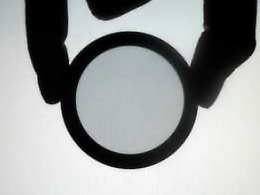 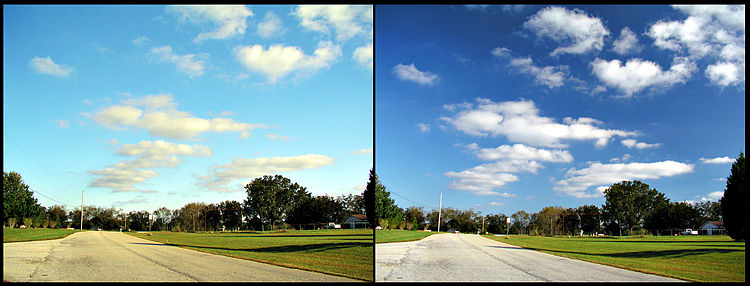 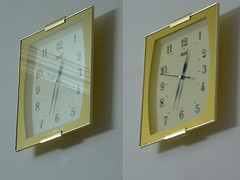 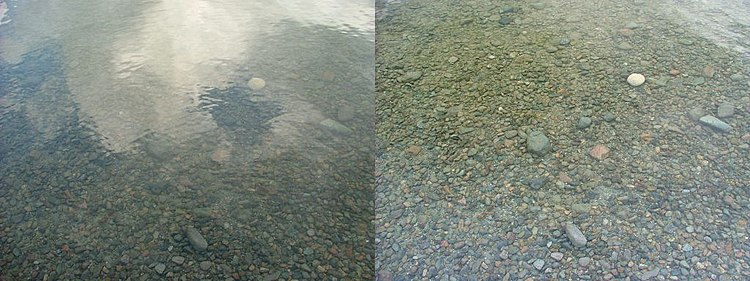 https://en.wikipedia.org/wiki/Polarizing_filter_(photography)
ΠΟΛΩΣΗ ΕΓΚΑΡΣΙΩΝ ΜΗΧΑΝΙΚΩΝ ΚΥΜΑΤΩΝ
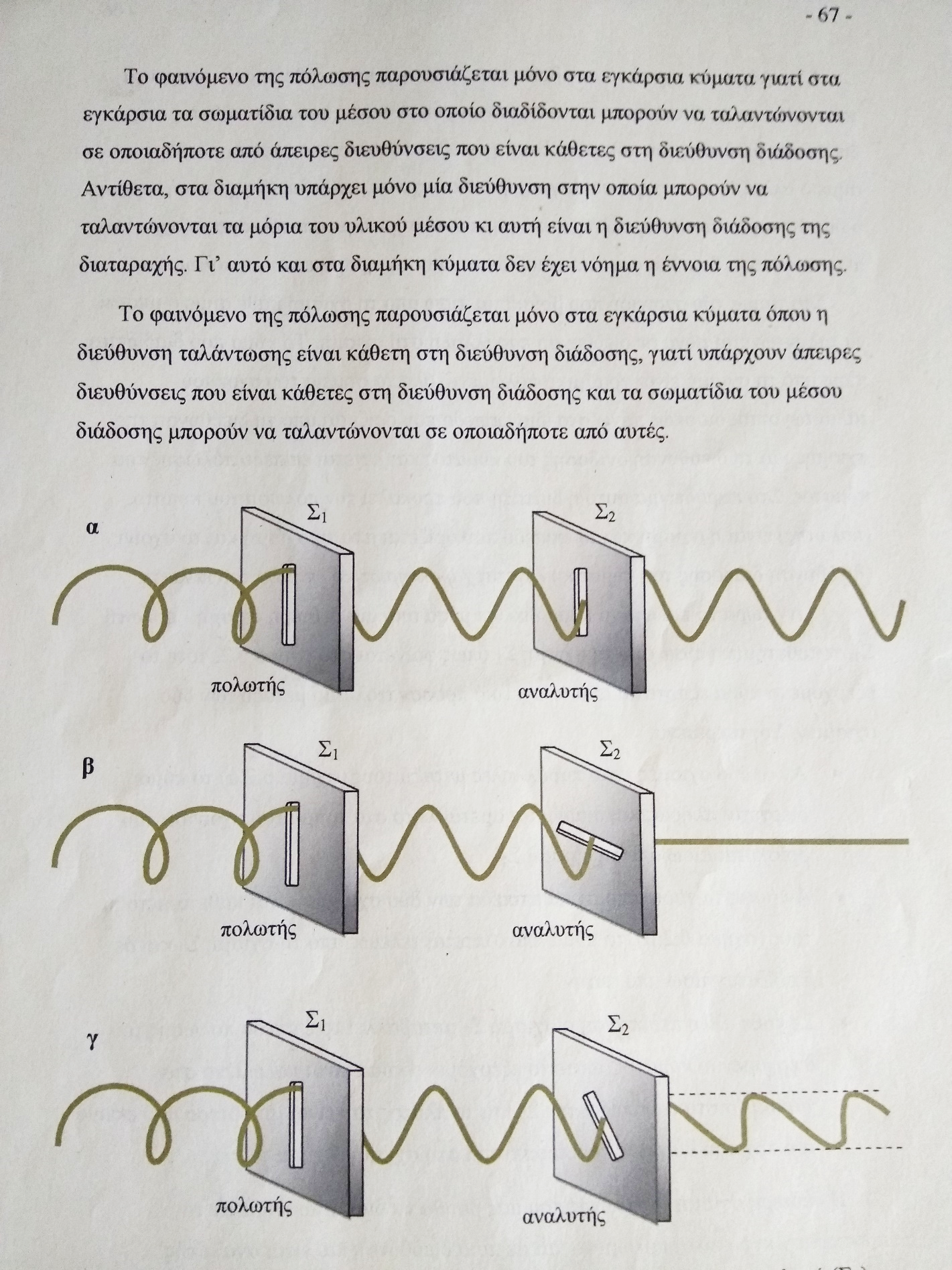 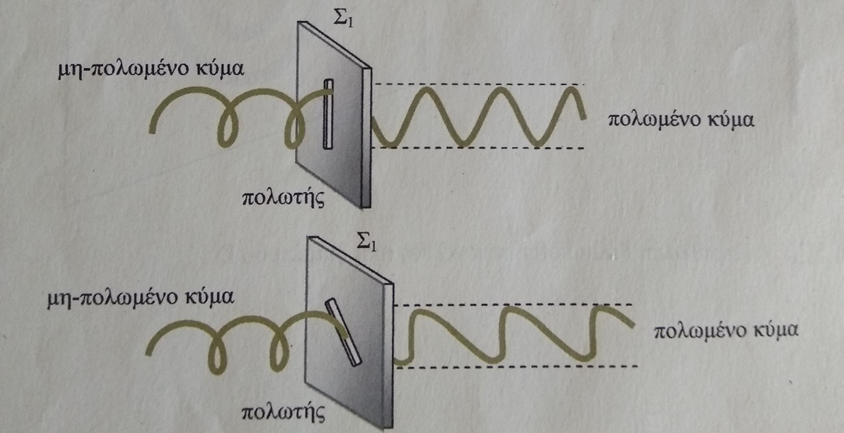 ΠΟΛΩΣΗ ΣΤΑ ΦΩΤΕΙΝΑ ΚΥΜΑΤΑ
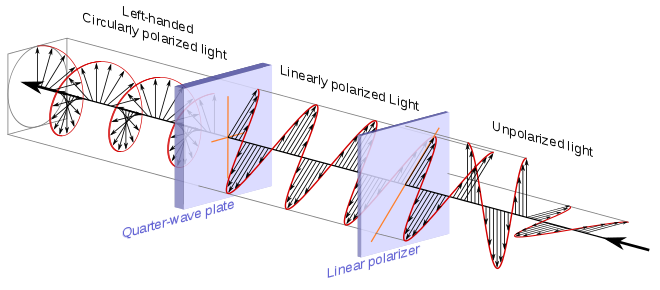 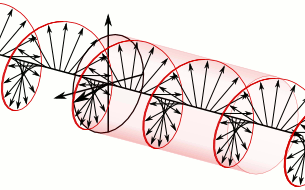 https://en.wikipedia.org/wiki/Polarizer#Circular_polarizers
ΠΟΛΩΣΗ ΣΤΑ ΦΩΤΕΙΝΑ ΚΥΜΑΤΑ
ΣΥΜΒΟΛΙΣΜΟΙ
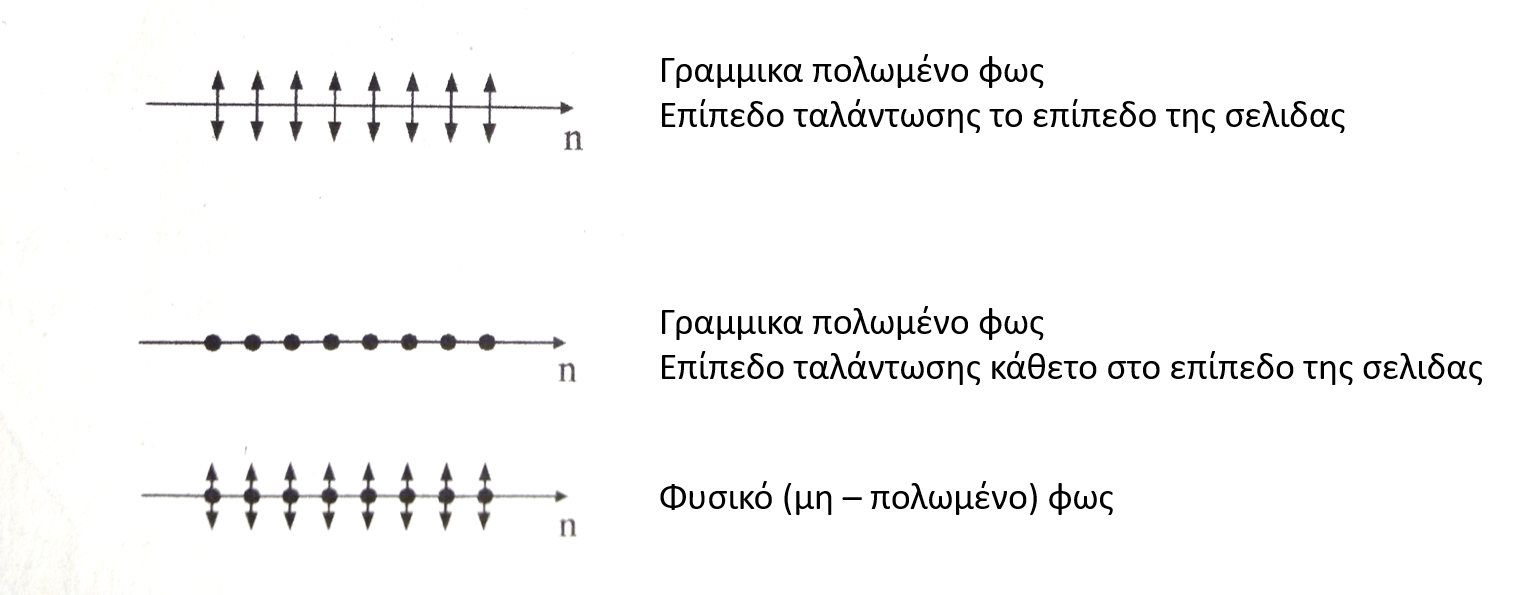 ΔΙΕΛΕΥΣΗ ΦΩΤΕΙΝΩΝ ΚΥΜΑΤΩΝ ΑΠΟ ΠΟΛΩΤΗ (ΑΝΑΛΥΤΗ)
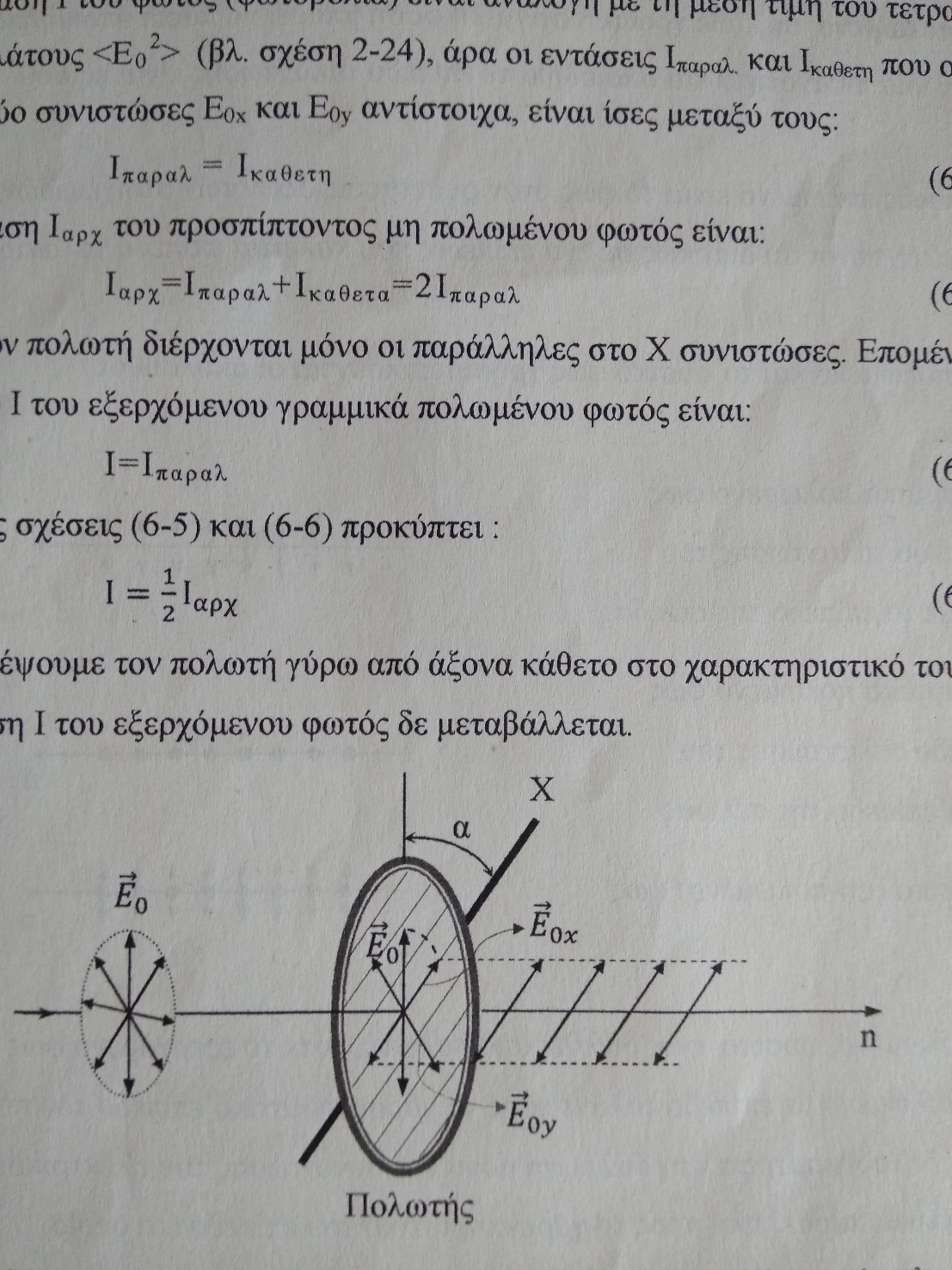 ΦΥΣΙΚΟ ΦΩΣ
Ιεξερχ =0.5 Ιαρχ
Ιπαραλ = Ικαθ  → Ιαρχ = 2 Ιπαραλ
Ιεξερχ = Ιπαραλ
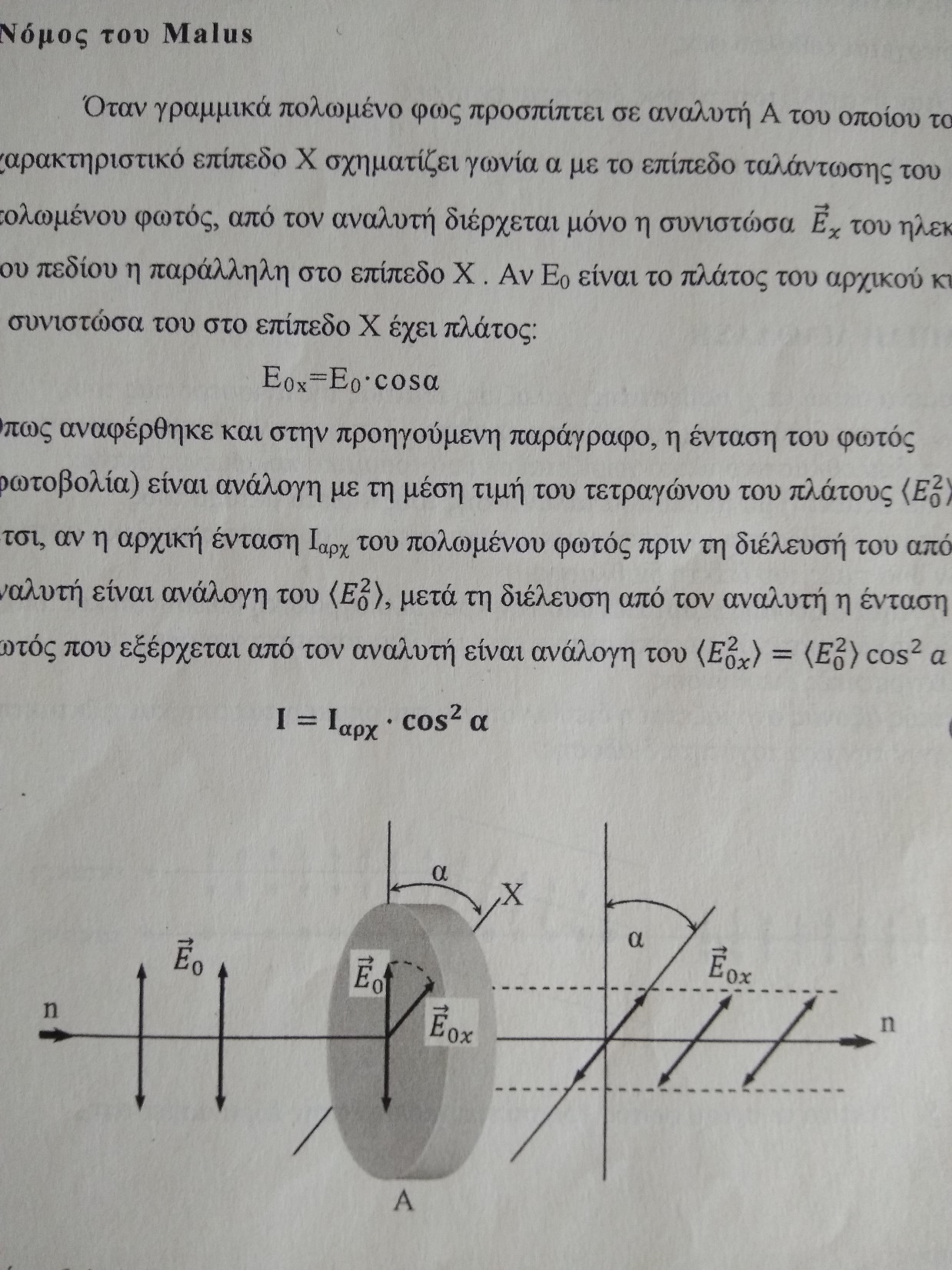 ΓΡΑΜΜΙΚΑ ΠΟΛΩΜΕΝΟ ΦΩΣ
ν. Malus
Ε0Χ=Ε0 ∙συνα
Ιεξερχ =Ιαρχ ∙συν2α
νόμος Malus
Ιεξερχ =Ιαρχ ∙συν2α
Ε0Χ=Ε0 ∙συνα
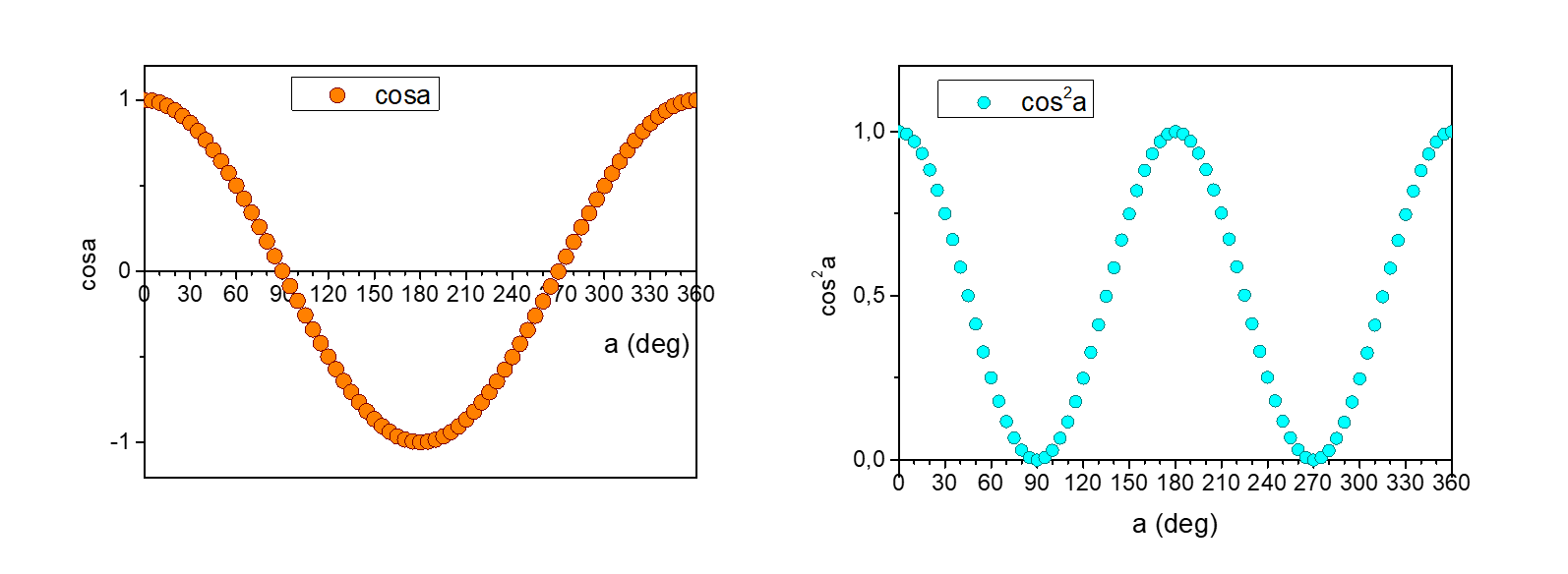 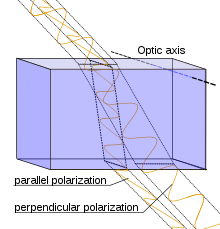 ΔΙΠΛΟΘΛΑΣΤΙΚΑ ΥΛΙΚΑ
διεύθυνση διάδοσης της φωτεινής ακτίνας για την οποία η ταχύτητα διάδοσης (και κατά συνέπεια ο δ.δ. ) είναι ανεξάρτητη της πόλωσης
ΤΑΚΤΙΚΗ
https://en.wikipedia.org/wiki/Birefringence
ΠΟΛΩΣΗ ΑΠΟ ΑΝΑΚΛΑΣΗ
γωνία ολικλής πόλωσης αBrewster :

όταν η ανακλωμενη ⊥ διαθλώμενη 

τότε είναι γραμμικα πολωμένη 

με επίπεδο πόλωσης  ⊥ επίπεδο ανάκλασης
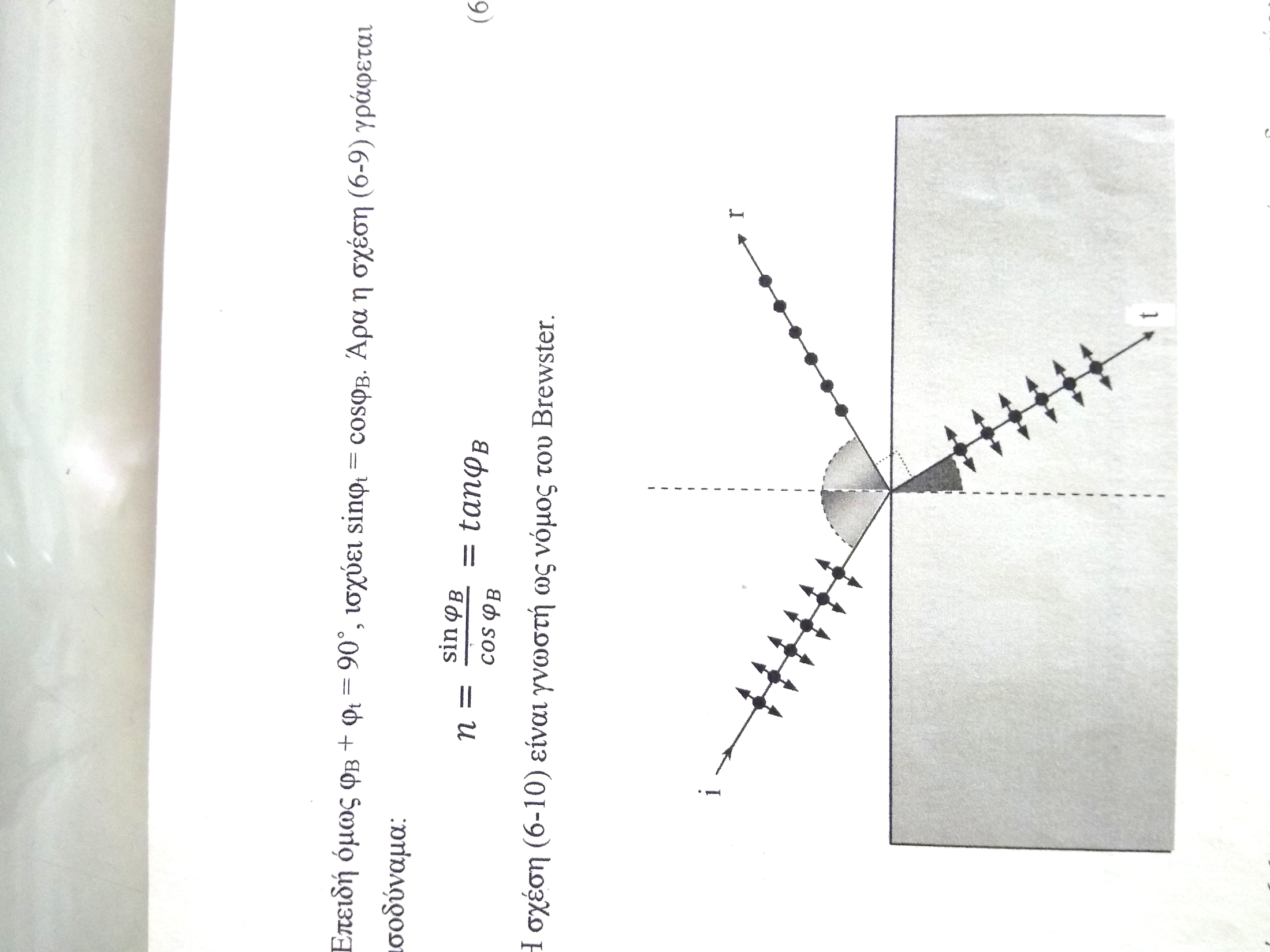 αBrewster
δ
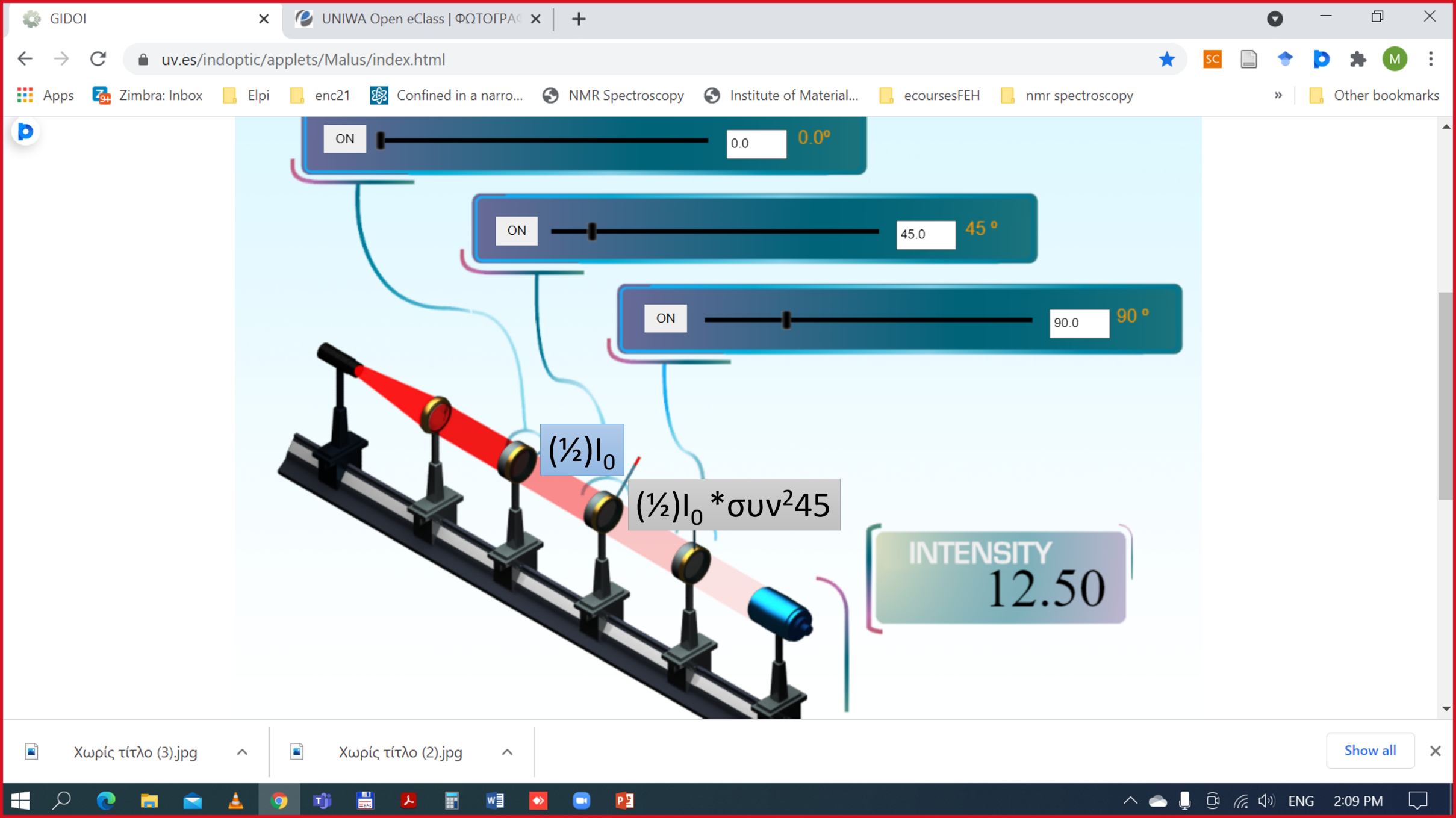